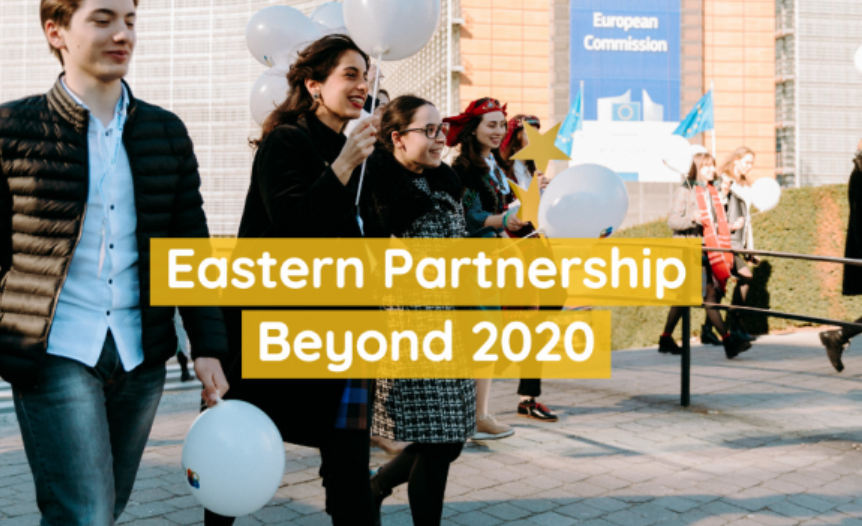 Máté CsicsaiTeam Leader for Eastern Partnership CoordinationDG NEAR, European Commission
The Eastern Partnership: Stronger together
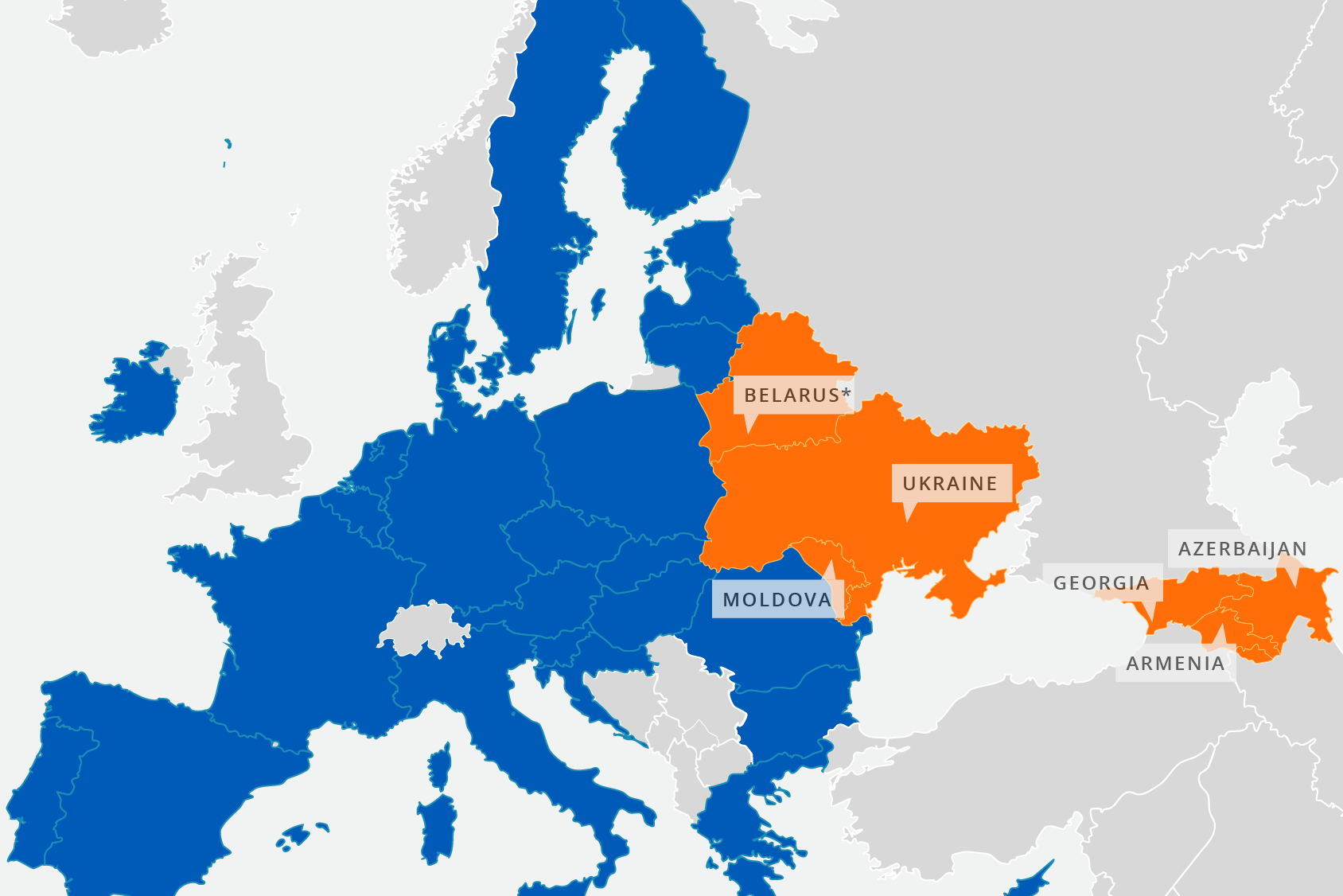 The Eastern Partnership: Bringing tangible benefits to citizens and businesses
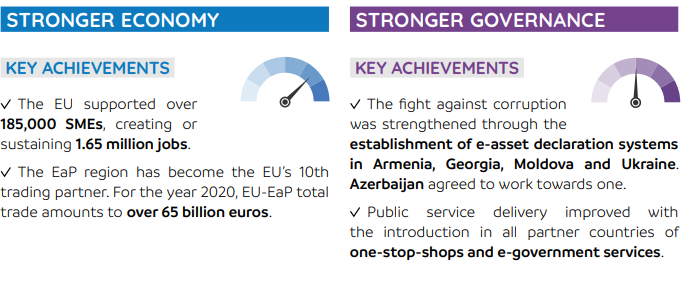 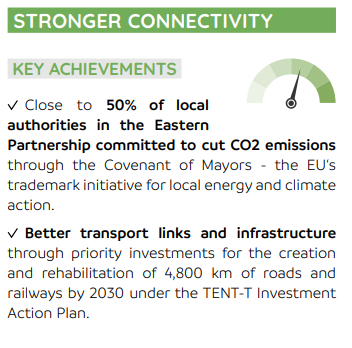 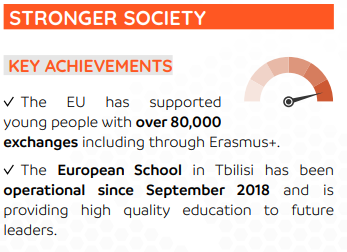 Recovery, resilience and reform: Post-2020 Eastern Partnership priorities
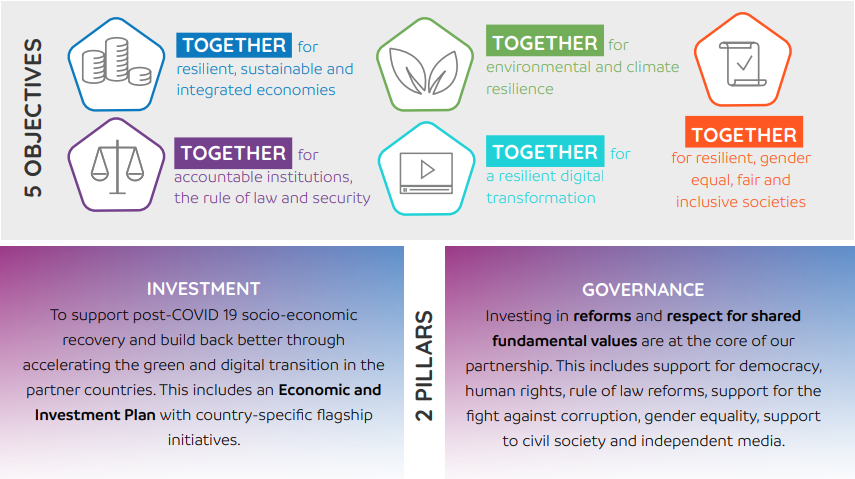 Thank you
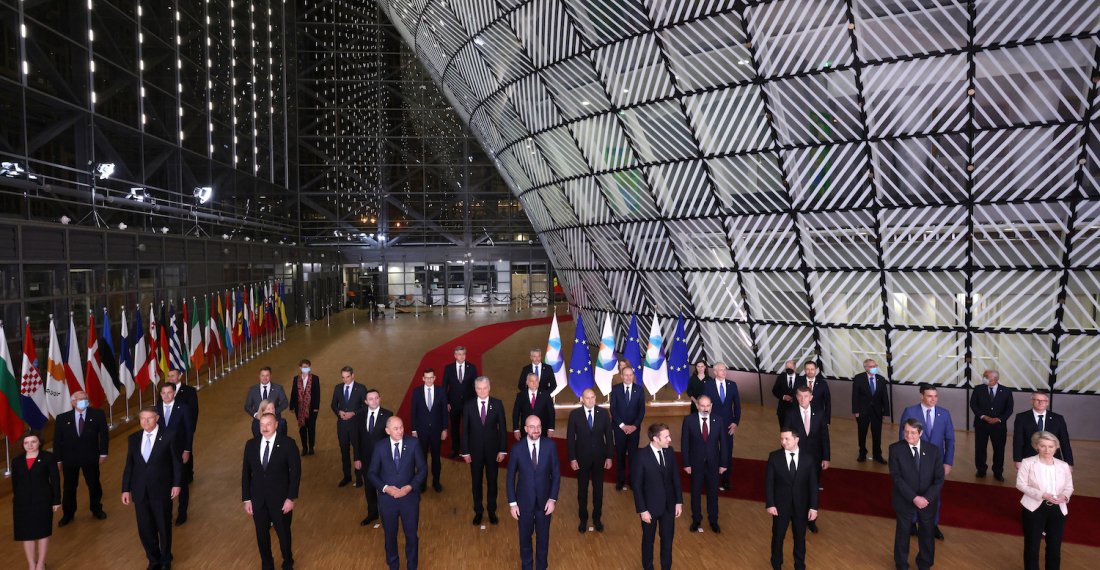 © European Union 2022
Unless otherwise noted the reuse of this presentation is authorised under the CC BY 4.0 license. For any use or reproduction of elements that are not owned by the EU, permission may need to be sought directly from the respective right holders.
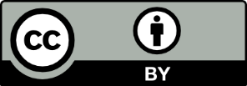 [Speaker Notes: Update/add/delete parts of the copy right notice where appropriate.
More information: https://myintracomm.ec.europa.eu/corp/intellectual-property/Documents/2019_Reuse-guidelines%28CC-BY%29.pdf]